Тақырыбы:
Балықтар әлемі және қоршаған орта факторларының әсері
Балықтар ағзаларының қалыпты қызмет атқаруына әсер етеді:
Су температурасының балықтарға беретін негізгі әсерлер:
Мысалы, иваси (майшабақтар тұқымдасына жататын теңіз балығы) көктемде судың жылуына байланысты (8 градустан жоғары) уылдырық шашқан жерінен солтүстікке қарай өтіп ірі топтасқан балық үйірлерін құрайды. Бірақта, су температурасының қызуы оптимальді деңгейден жоғары болған жағдайда балықтар жаппай шығынға ұшырайды. 
	Мысалы, Қара теңізде су температурасы 5 градусқа күрт төмендегеннің салдарынан хамсаның жаппай қырылуы байқалған (анчоустарға жататын балық түрі).
Тыныс алу қарқындылығы биотикалық және абиотикалық факторларға байланысты.
	Оттектің жұмсалуы аталықтар организмінде аналықтарына қарағанда жоғары болатыны анықталған. Тыныс алу жиілігіне судағы оттектен басқа СО2, рН, температура және т.б. әсерін тигізеді.
100 С-да және оттек мөлшері 4,7 мг/л-де бахтах минутына 60-70 рет тыныс алу қозғалысын жасаса, ал 1,2 мг/л болғанда жиілігі 140-160-қа көтеріледі.
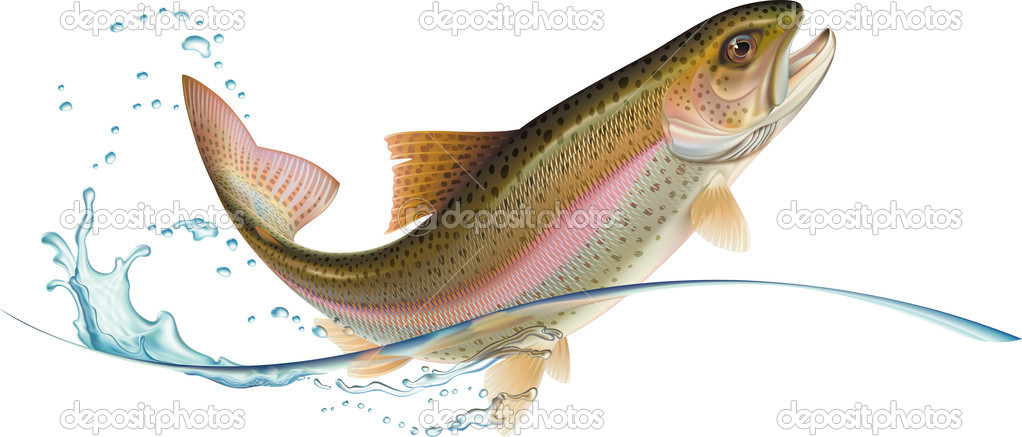 Тұқы балық 1,2 мг/л болғанда жиілігі 140-160- көтеріледі.Ал минутына 30-40 рет қозғалыс жасайды. Қыста тұқы минутына 3-4, тіпті 1-2  қозғалыс жасайтыны да белгілі.
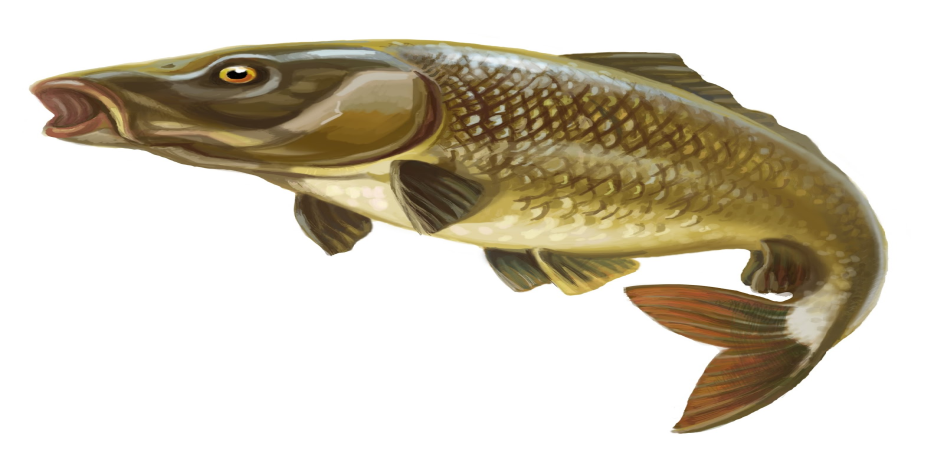 балықтың дене мөлшеріне
қимыл-қозғалысына
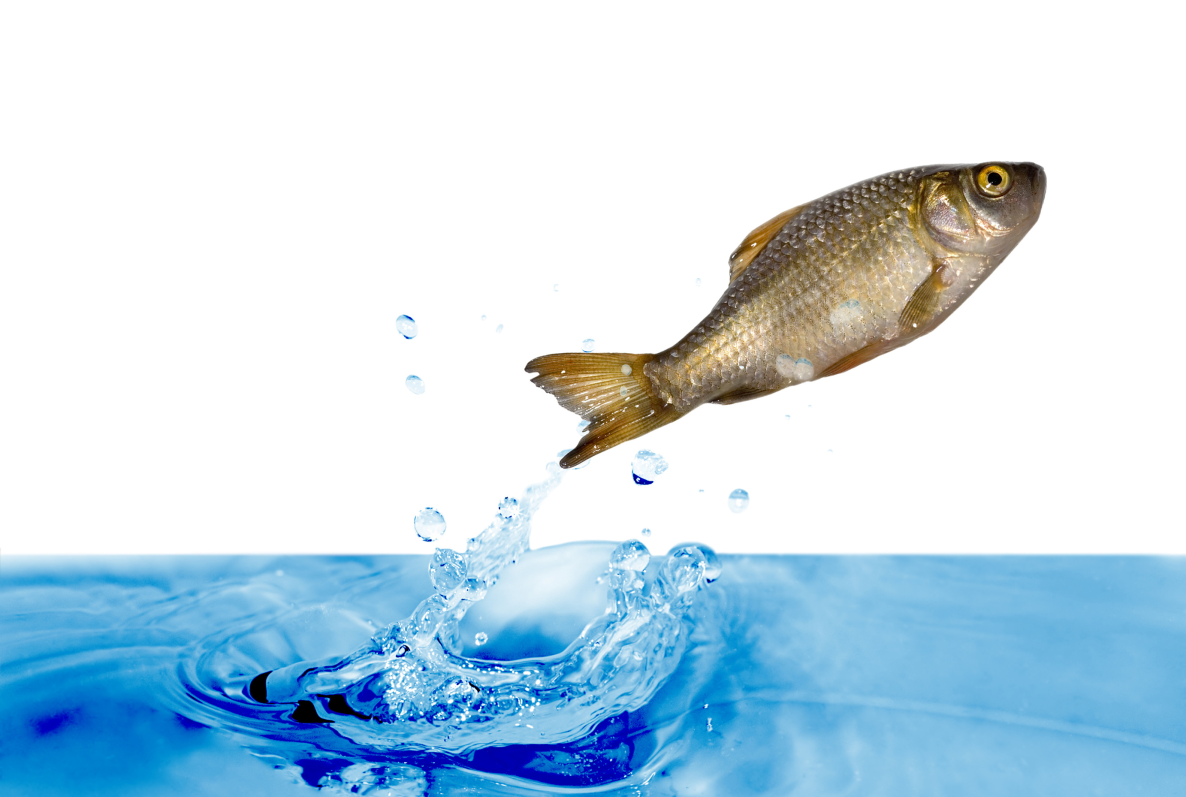 ортаның физико-химиялық факторларына
қоректену белсенділігіне
тұқым бездері-гонадалардың пісіп-жетілу дәрежесіне
Жасына
жынысына
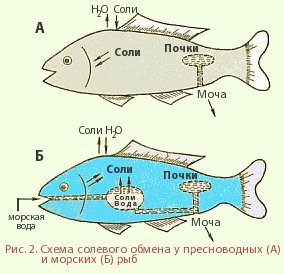 Балықтардың тыныс алу жиілігі олардың түрлік ерекшелігіне және әртүрлі факторларға, мысалы, су темпертурасы, ондағы оттектің көлемі, балықтың физиологиялық жағдайына  байланысты болады. Мысалы, 
тұқы 12-160С-та минутына 30-40 рет, ал 0,5-10С-та бар болғаны 3-4 рет тыныс алады. 
бахтах 100С-та 60-70 рет алатыны белгілі.
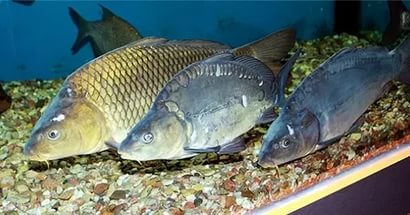 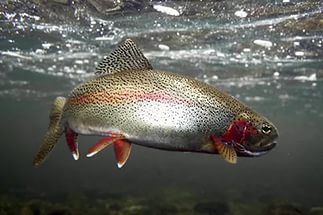 Балықтарға оттек жетіспеуімен қатар, оның концентрациясы тым көбейіп кетсе де теріс әсер етеді. Мысалы, Оттекке өте қаныққан суқоймаларында уылдырықтардың инкубациясы тежеледі, өлім-жітімге көп ұшырайды.
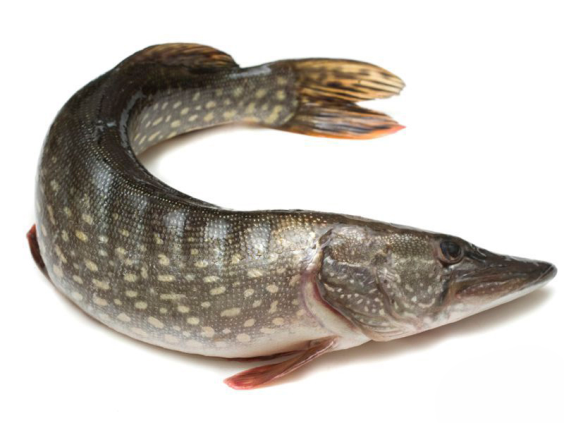 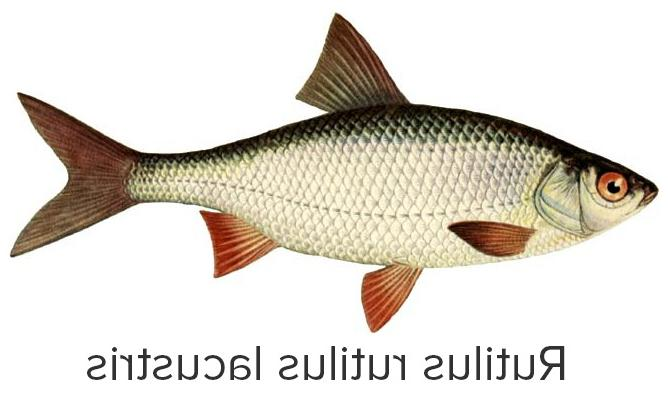 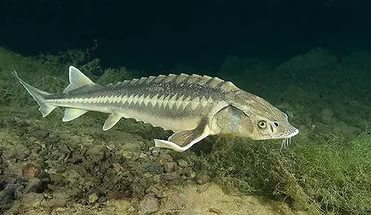 Жалпы өсу қарқындылығы бірнеше факторлармен байланыстылығы:
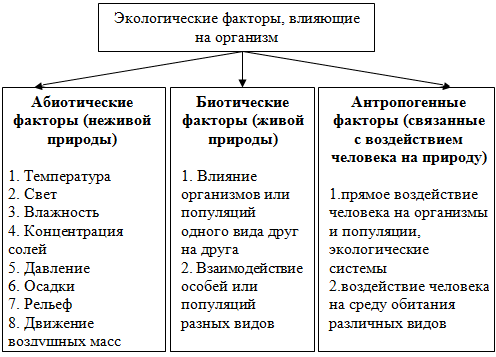 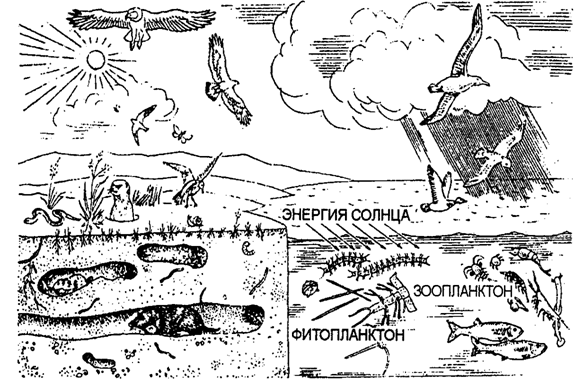 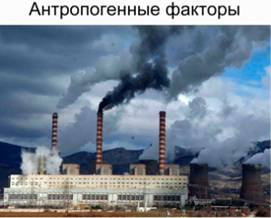 Антропогендік фактор
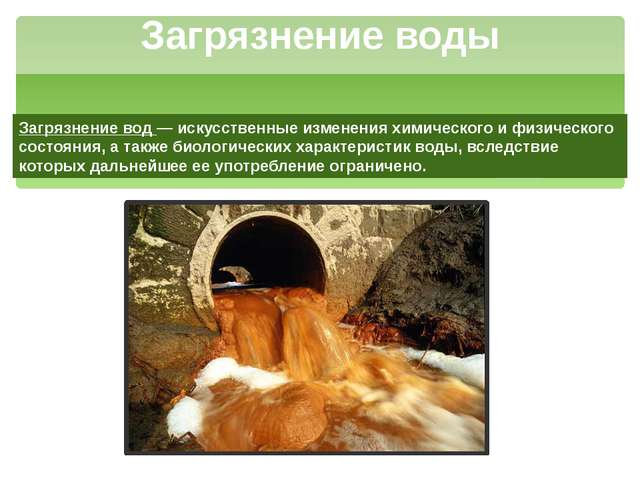 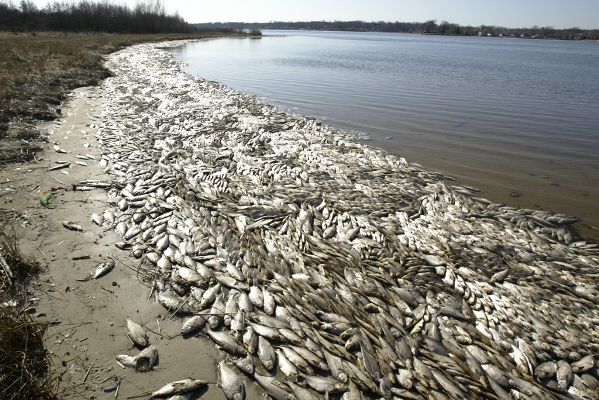 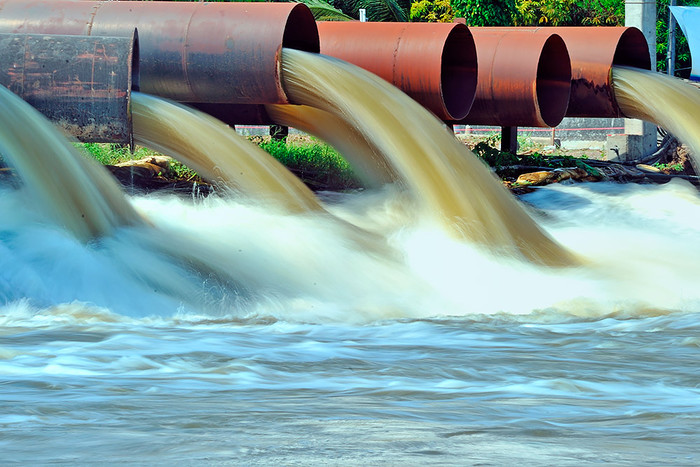 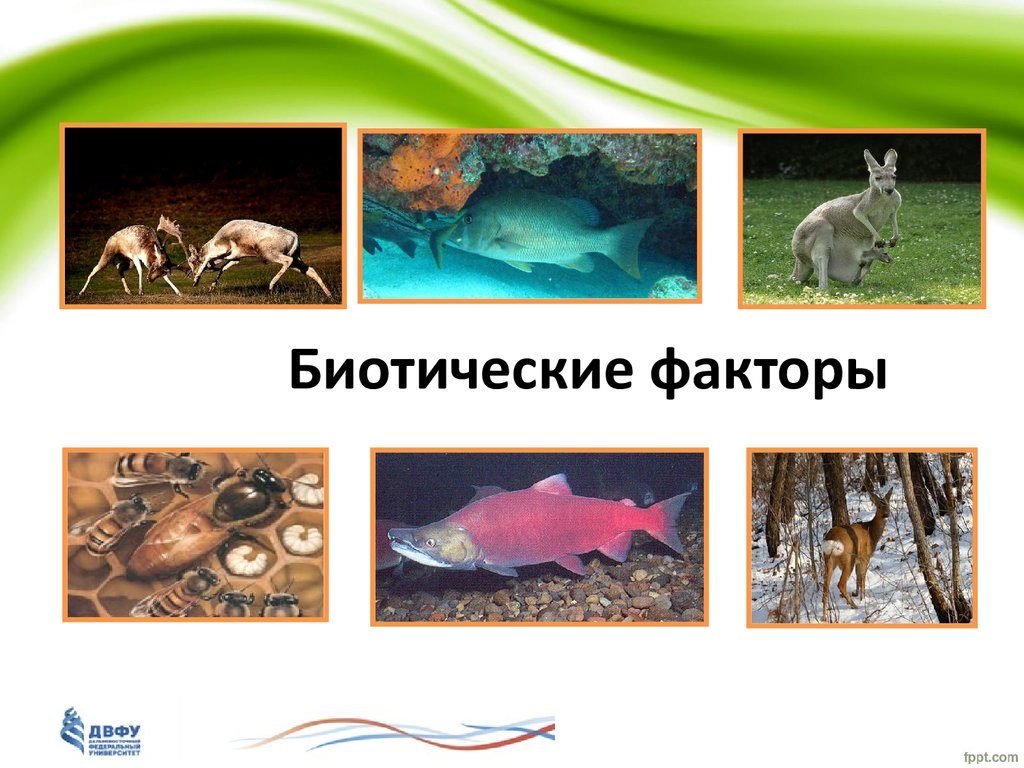 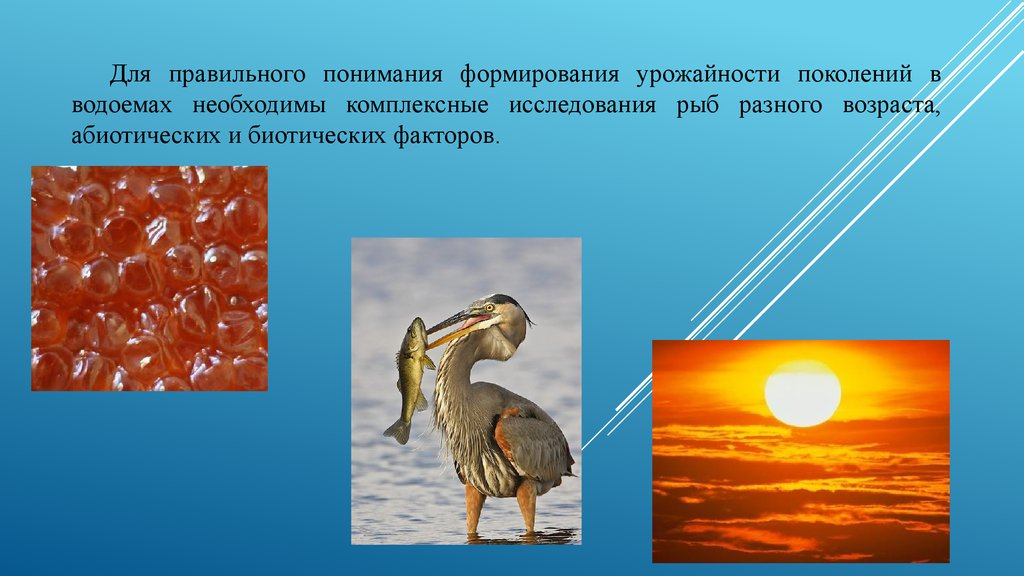 Жоғарғы өнімділікті қалыптастыру үшін судағы организмдерге, міндетті түрде әр түрлі жастағы балықтарға абиотикалық және биотикалық факторлардың әсерін зерттеу қажет.
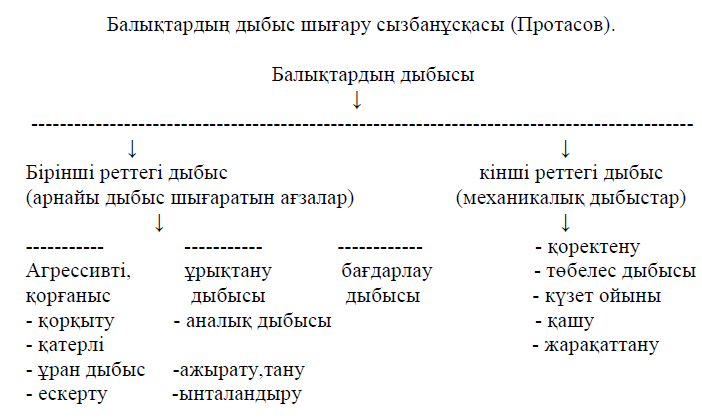 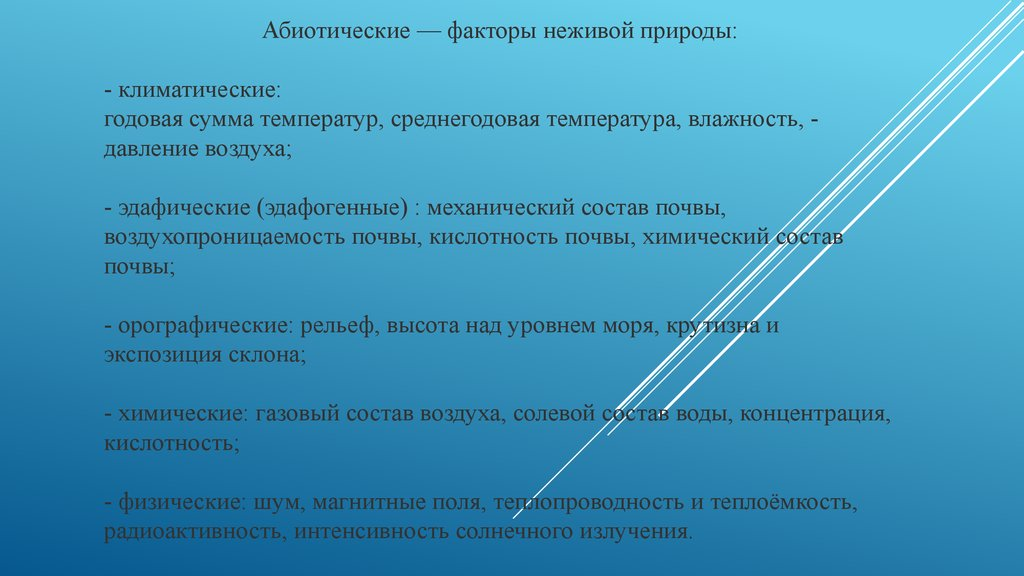 Абиотикалық факторлар:
Климаттық: температураның жылдық мөлшері, орташа жылдық температура, ылғалдылық
Эдафогендік: топырақтың механикалық құрамы, топырақтағы ауаның өзгергіштігі
Орографиялық: рельф, теңіз деңгейінен жоғары, құлдилық және  еңісті жерлердің экспозициясы
Химиялық: ауаның газдық құрамы, судың тұздылық құрамы, концентрация, қышқылдылық
Физикалық: шу, магниттік алаң, жылу өткізгіштік және жылу сыйымдылық, радиоактивтілік
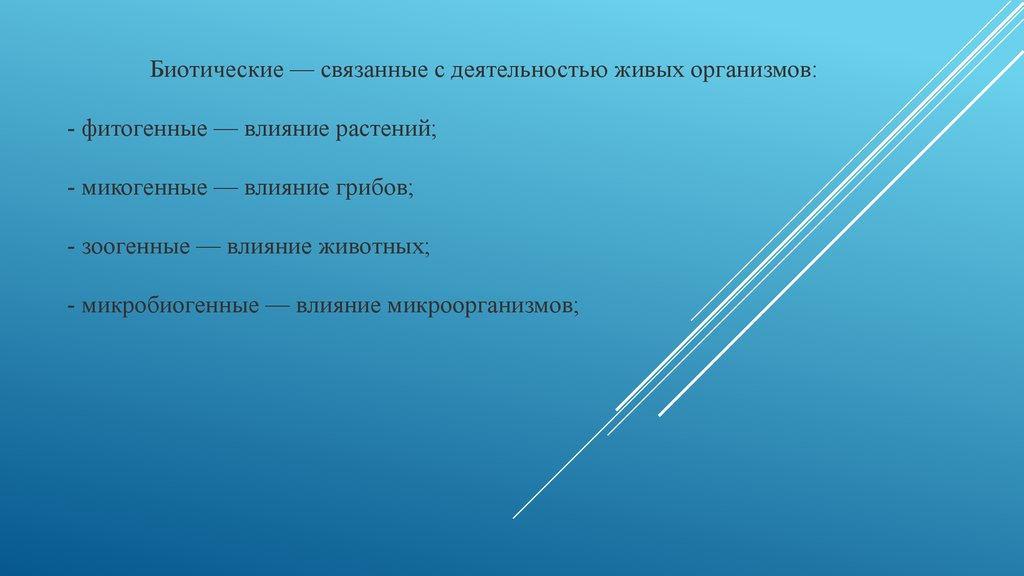 Биотикалық факторлар:
Фитогендік – өсімдіктердің әсер етуі
Микогендік – саңырауқұлақтардың әсері
Зоогендік – жануарлардың әсері
Микробиогендік – микроорганизмдердің әсері
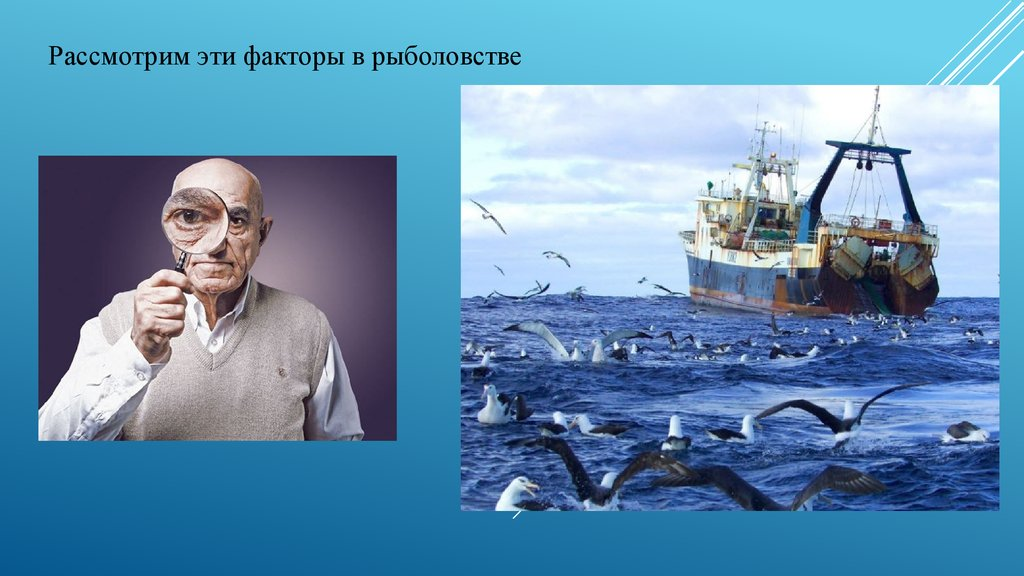 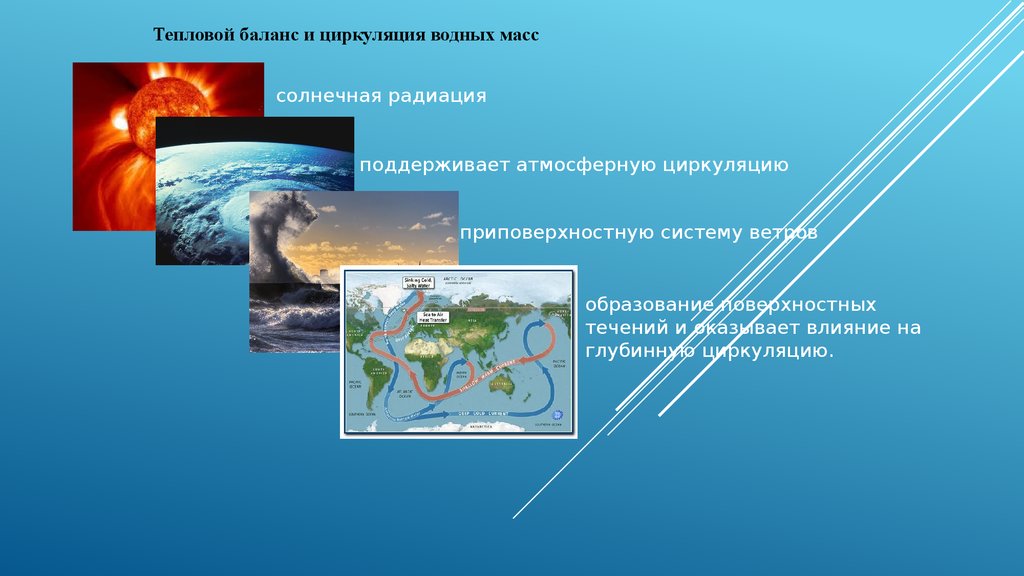 Жылулық баланс және су массасының циркуляциясы
Сәулелік радиация
Атмосфералық циркуляция
Желдің соғу системасы
Ағыстың  пайда болу салдары және тереңдіктегі циркуляцияның әсері
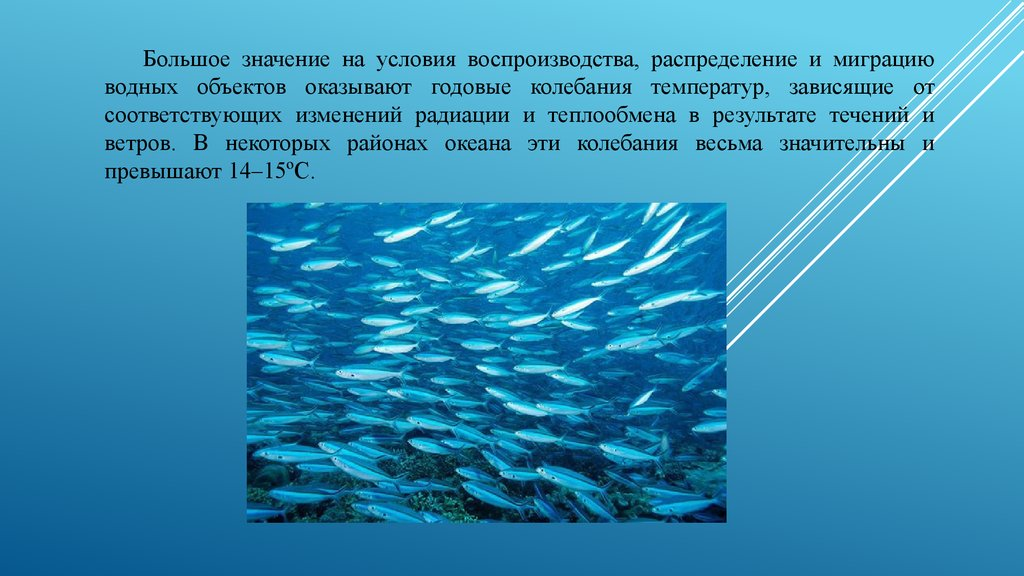 ПАЙДАЛАНҒАН ӘДЕБИЕТТЕР:
Иванова Н. Т. Материалы к морфологии крови рыб. Ростов н/Д, 1970. Никольский Г. В. Экология рыб. М., 1974. 
Матюхин В. А. Биоэнергетика и физиология плавания рыб. Новосибирск, 1973. 
Основные особенности поведения и ориентации рыб/Под ред. Б. П. Мантейфеля. М., 1974.
Назар аударғандарыңызға рахмет!!!